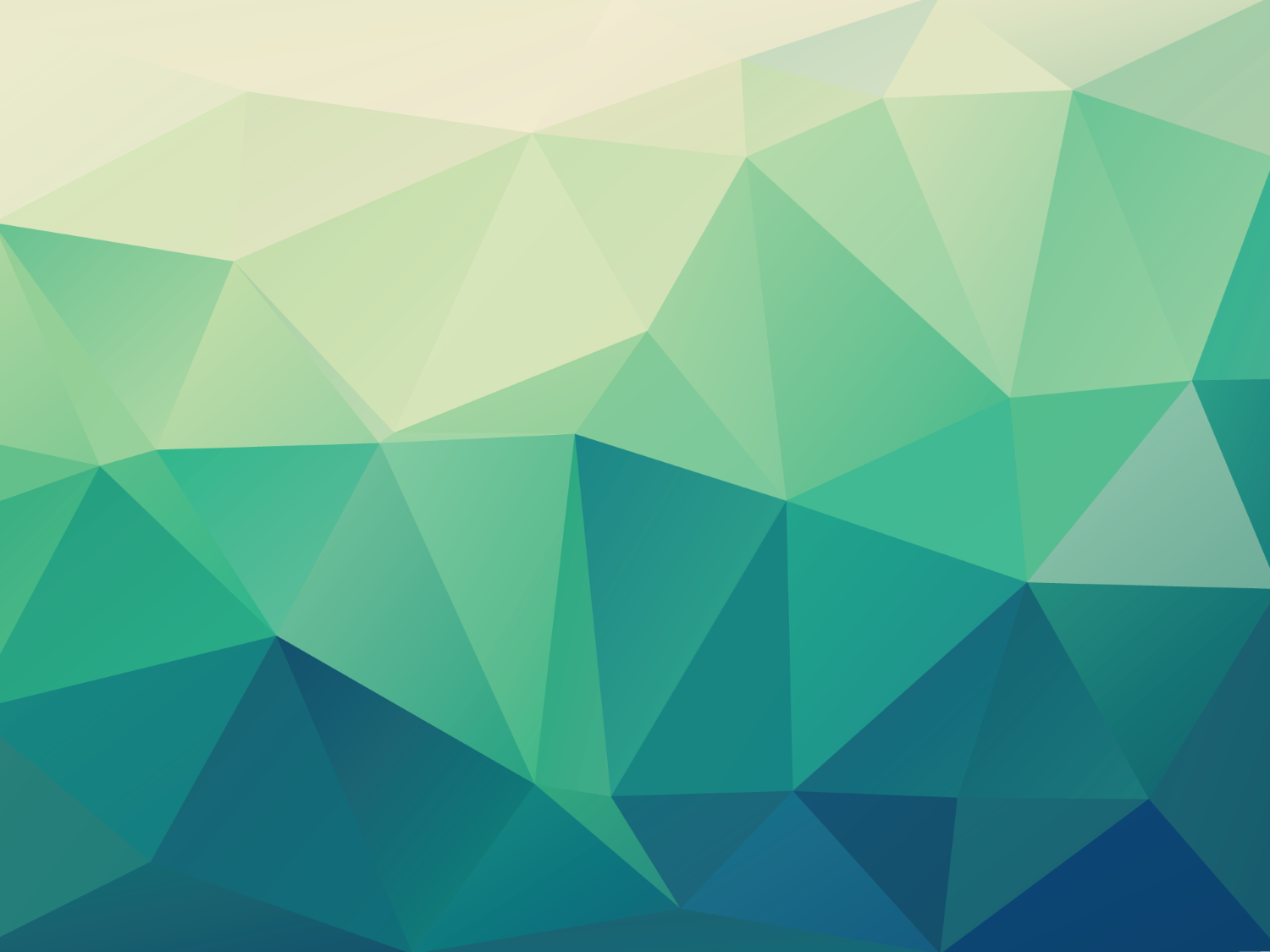 Planning Regional Economic Development in the United States:15 Things to Know
School of Urban and Regional Planning, the University of Iowa
钱海峰博士 助理教授

2017年5月23日
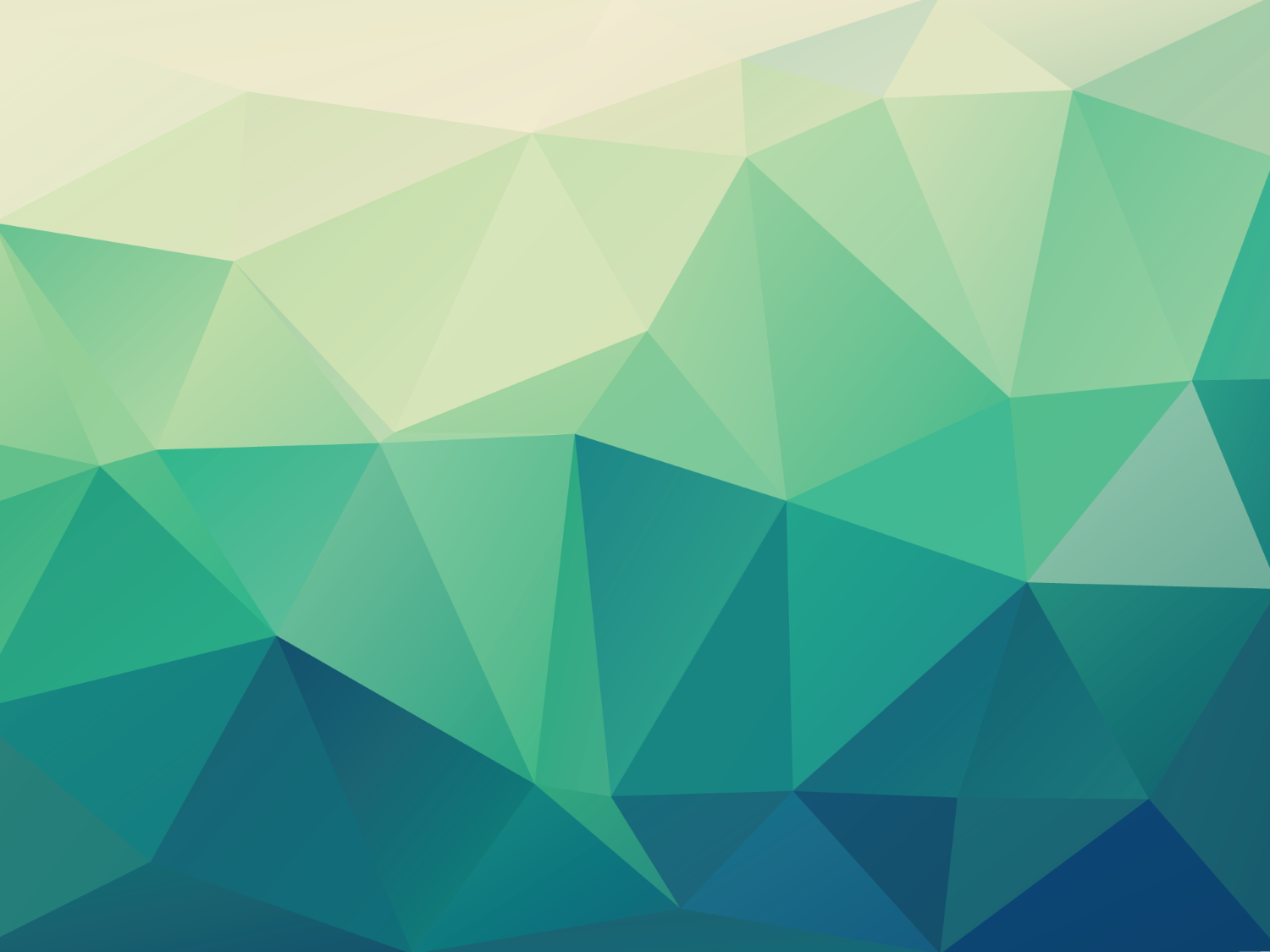 内容提要
介绍美国区域经济发展政策的概况、经验和教训。报告内容涵盖以下几个方面：美国学者和政策制定者各自如何看待区域经济发展政策；区域经济发展政策面临的核心挑战；区域经济发展政策中的效率与公平；传统和非传统的区域发展战略；以及知识经济带来的机遇和挑战。